Teaching Economics with Games
2/6/19
Alex Lamon
@AlexMLamon
[Speaker Notes: Games:
Fiscal Ship, Evolution of Trust, Chair the Fed, People’s Pie, Inflation Island]
About Me
Teacher of business education in Livingston, NJ
Mock Trial teacher-coach
Council for Economic Education Master Teacher
National presenter
Organizer of eastern region business education
www.councilforeconed.org
2
Today’s Goal
Today’s Goal: Showcase games and simulations, with best practice usage, for your CP or AP Economics classroom
www.councilforeconed.org
3
What You’ll Leave With
Teachers will leave today with new games they can implement in their classrooms, understanding some of the pitfalls and peaks of these games as learning tools.
www.councilforeconed.org
4
Game #1
Fiscal Ship
Topic: Fiscal Policy
Econ Ed Lesson
Teaching Resources
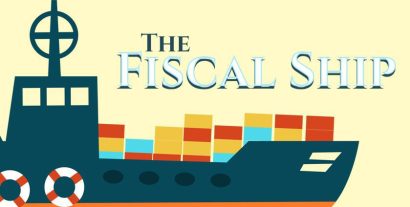 5
www.councilforeconed.org
Game #2
Evolution of Trust
Topic: Game Theory
Background and context
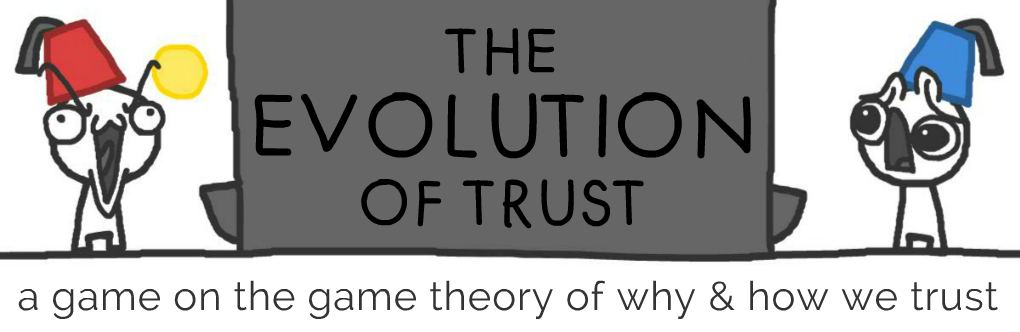 6
www.councilforeconed.org
Game #3
Chair the Fed
Topic: Monetary Policy
FAQs / Reflection Questions
Video Question Guide
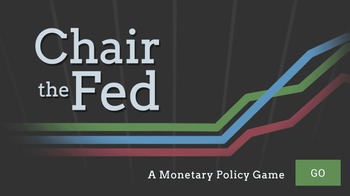 7
www.councilforeconed.org
Game #4
People's Pie
Topic: Taxation
Player Guide
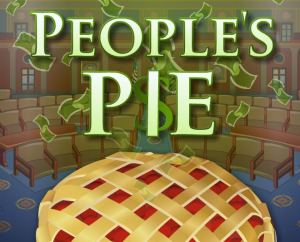 8
www.councilforeconed.org
Game #5
Inflation Island
Topic: Inflation, Economic Indicators
Reflection & Assessment
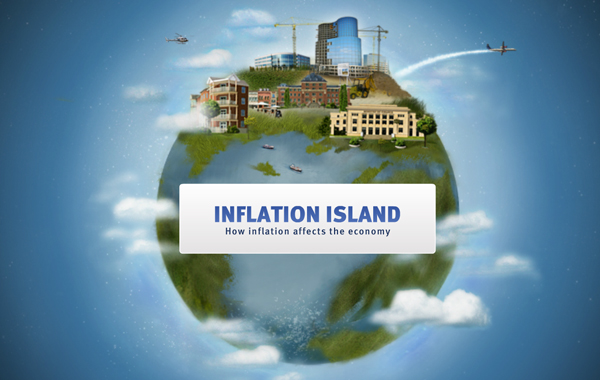 9
www.councilforeconed.org
Summary of Key Ideas
These games are tools to introduce or enhance understanding
Present them meaningfully, with a clear goal and purpose
Provide opportunity for all students to reflect
www.councilforeconed.org
10
Thank you!
Thank you! Feel free to connect:
lamonteach@gmail.com 
@AlexMLamon
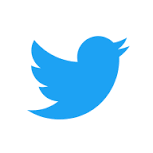 www.councilforeconed.org
11